Всероссийская конференция "Эндоваскулярное лечение сложных форм поражений коронарных артерий"

Красноярск, 14-15 апреля, 2014
Участники

Зарегистрировались на конференцию – 301
из них:
Координаторы: российские – 20, иностранные – 5
Участники – 226:
доктора – 198
ординаторы – 21
сестры – 7
Участники выставки – 30
Оргкомитет – 20

География по городам: 56 городов, 41 регион
Количество пленарных заседаний – 6
Количество докладов на пленарных заседаниях – 39
Количество круглых столов – 3
Количество докладов на круглых столах – 9
Количество трансляций операций – 2
41 регион:			Основные города:
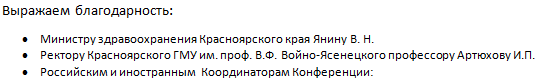 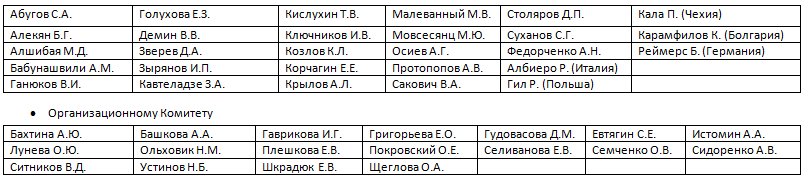 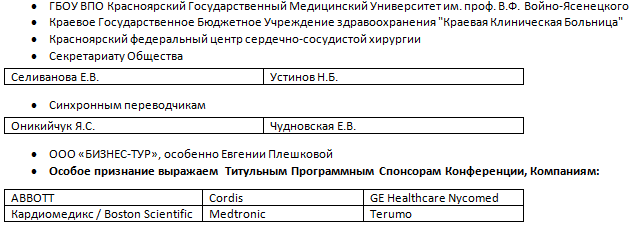